Research Methods for Business Students
8th edition
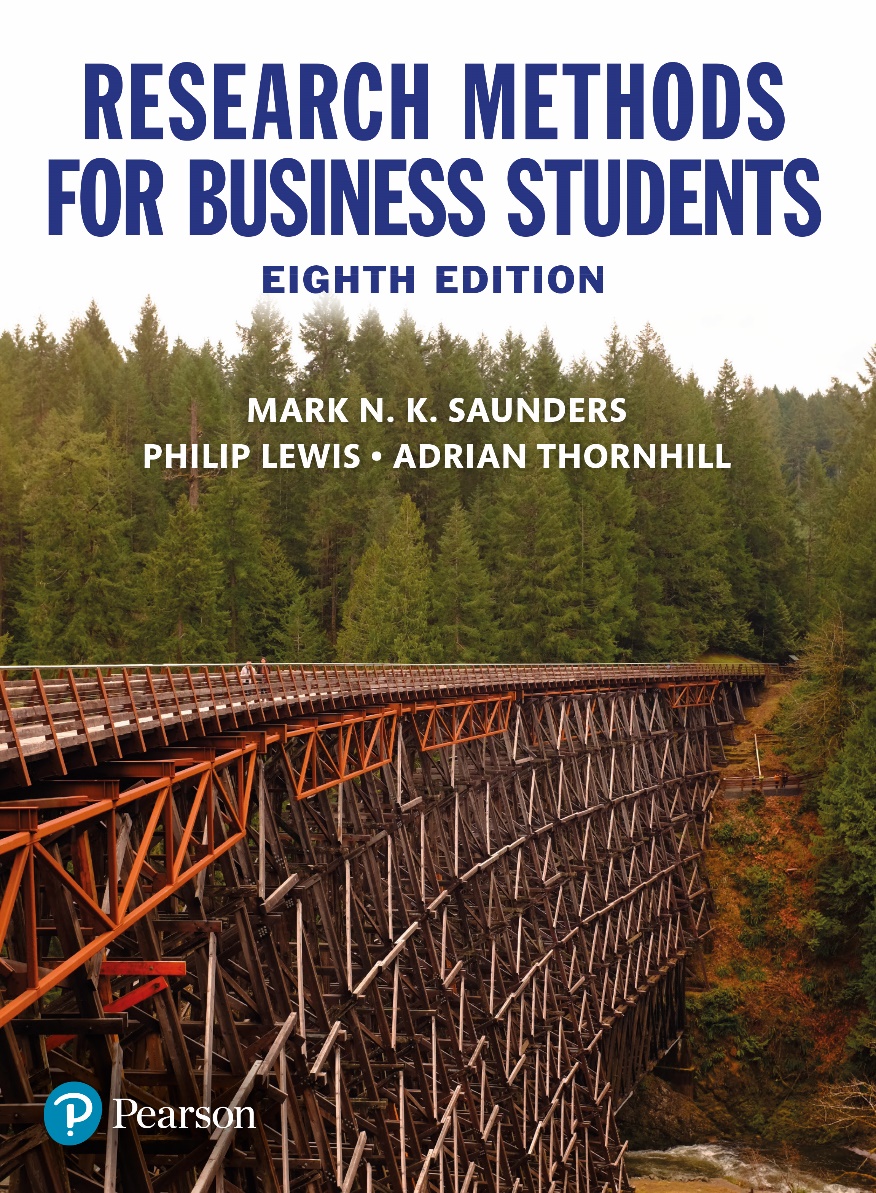 Chapter 5
Formulating the research design
Learning Objectives (1 of 2)
By the end of this chapter you should be able to:
5.1 appreciate the importance of your decisions when designing research and the need to achieve methodological coherence throughout your research design;
5.2 understand the differences between quantitative, qualitative and mixed methods research designs and choose between these;
5.3 understand the differences between exploratory, descriptive, explanatory and evaluative research and recognise the purpose(s) of your research design;
5.4 identify the main research strategies and choose from among these to achieve coherence throughout your research design;
Learning Objectives (2 of 2)
5.5 consider the implications of the time frames required for different research designs;
5.6 consider some of the main ethical issues implied by your research design;
5.7 understand criteria to evaluate research quality and consider these when designing your research;
5.8 take into account the constraints of your role as researcher when designing your research.
Figure 5.1 The research onion
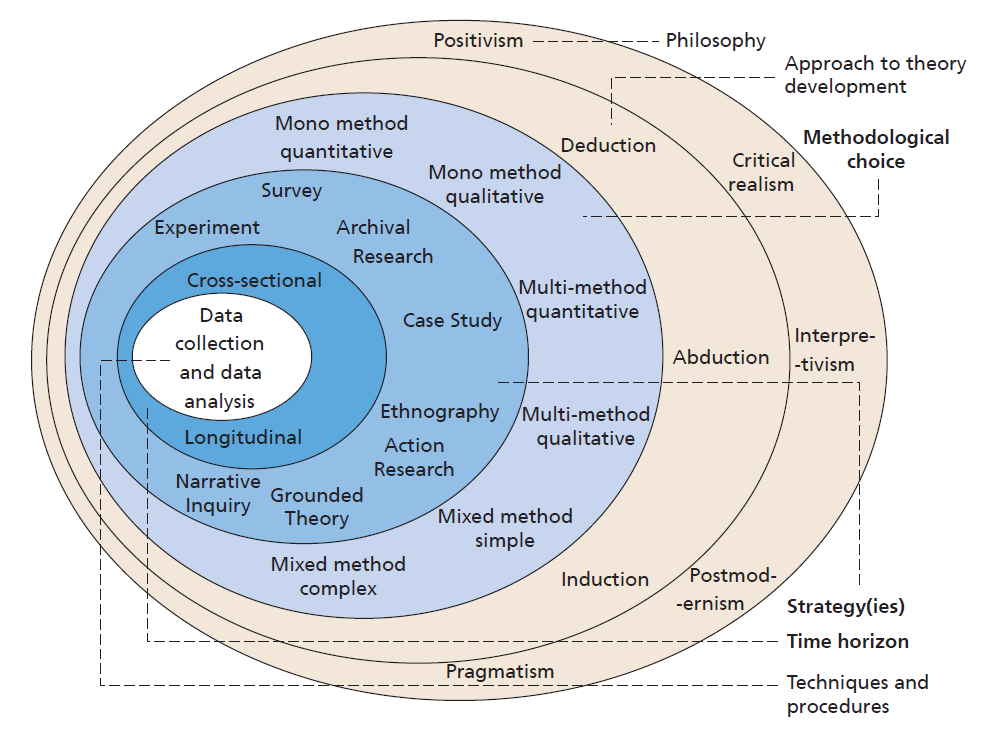 Source: © 2018 Mark Saunders, Philip Lewis and Adrian Thornhill
Figure 5.2 Methodological choice
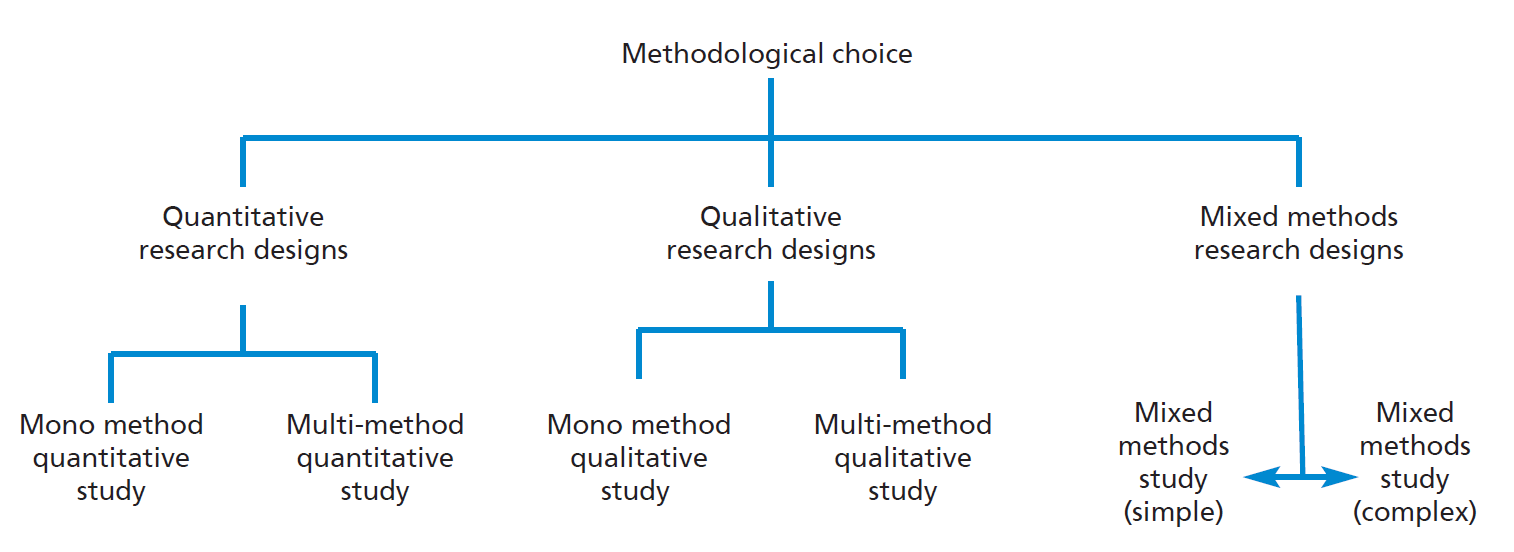 Table 5.1 (1 of 2)Characteristics of quantitative research
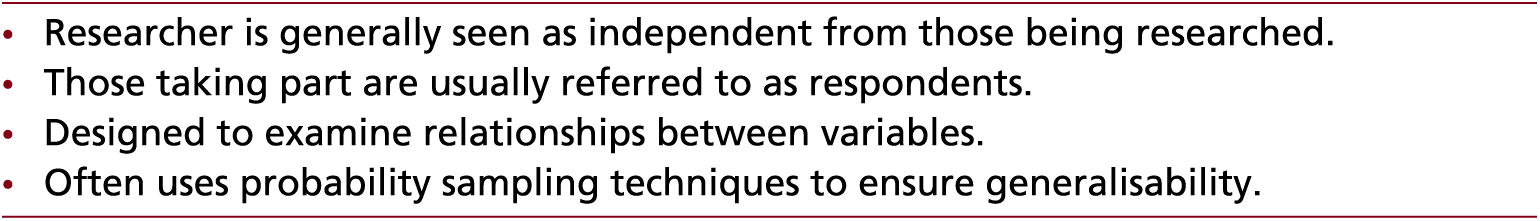 Table 5.1 (2 of 2)Characteristics of quantitative research
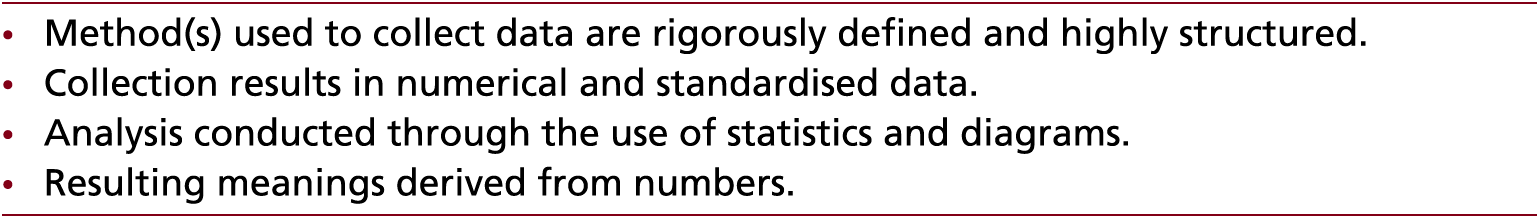 Table 5.2 (1 of 2)Characteristics of qualitative research
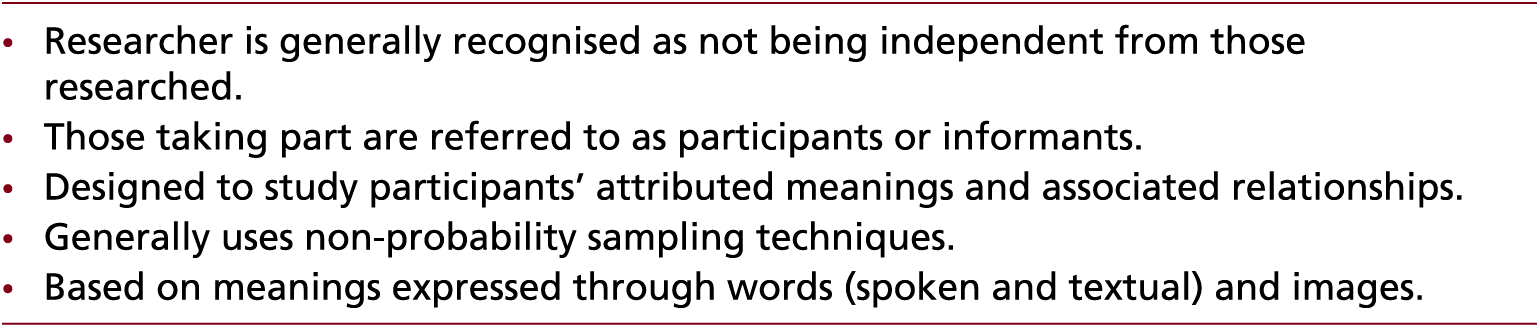 Table 5.2 (2 of 2)Characteristics of quantitative research
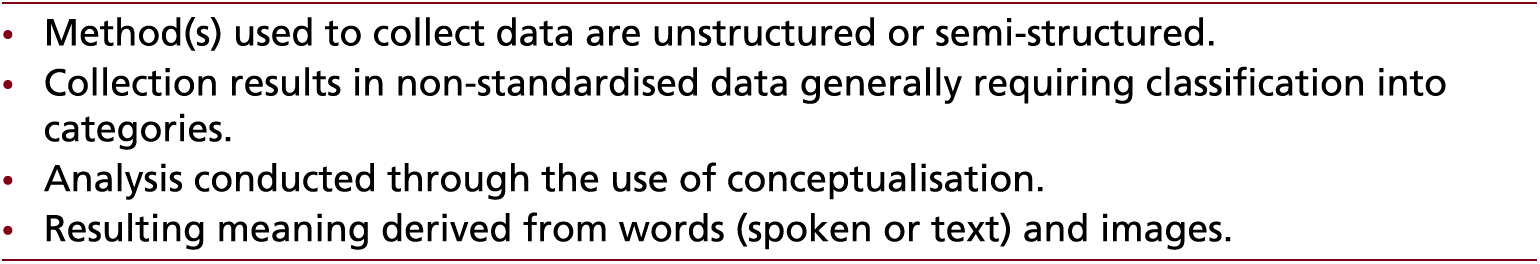 Figure 5.3 Mixed methods research designs
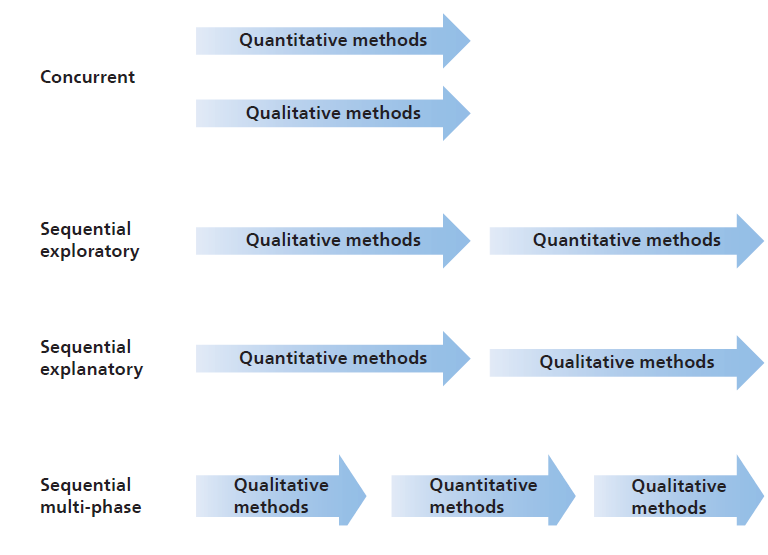 Table 5.3Reasons for using a mixed methods design
Initiation
Facilitation
Complementarity
Interpretation
Generalisability



Diversity
Problem solving
Focus
Triangulation
Confidence
Source: Developed from Bryman (2006), Greene et al. (1989), Molina-Azorin (2011) and authors’ experience
Different research strategies
Experiment
Survey
Archival and documentary research
Case study



Ethnography
Action Research
Grounded Theory
Narrative Inquiry
Table 5.4 (1 of 2)Types of variable
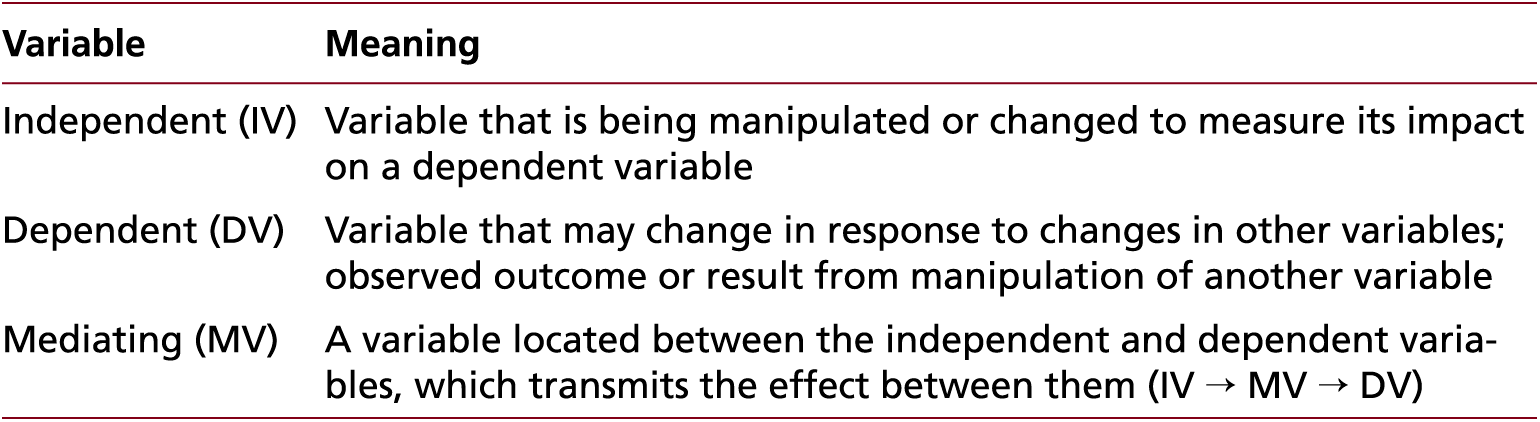 Table 5.4 (2 of 2)Types of variable
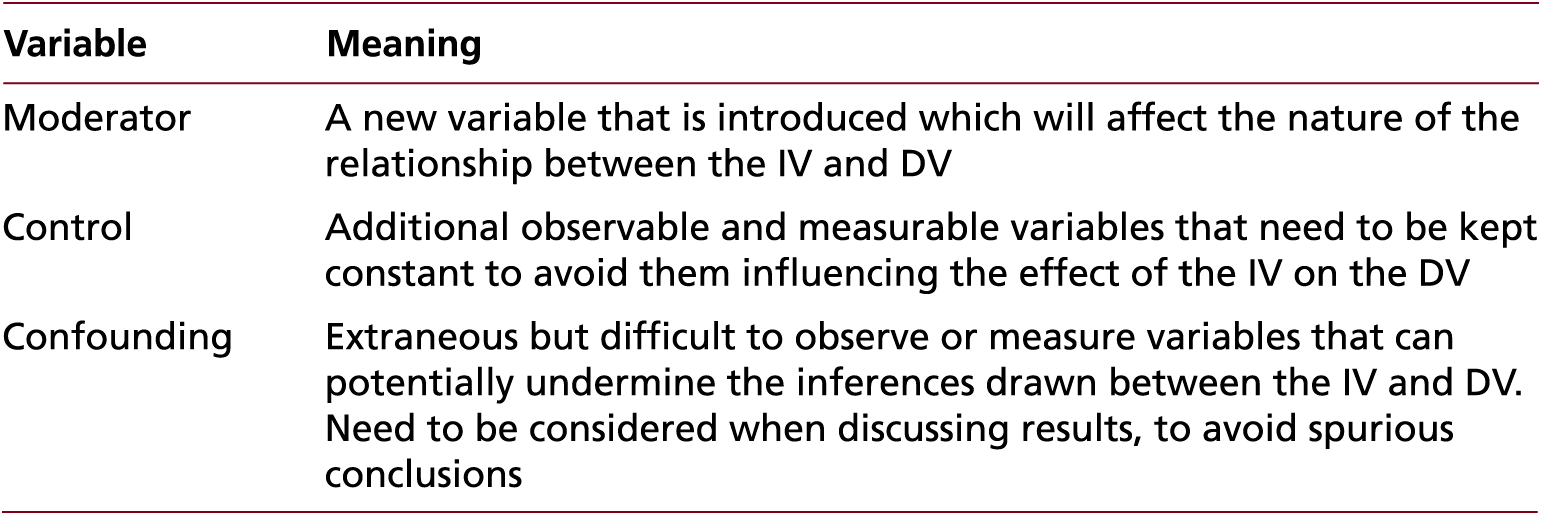 Figure 5.4A classical experiment strategy
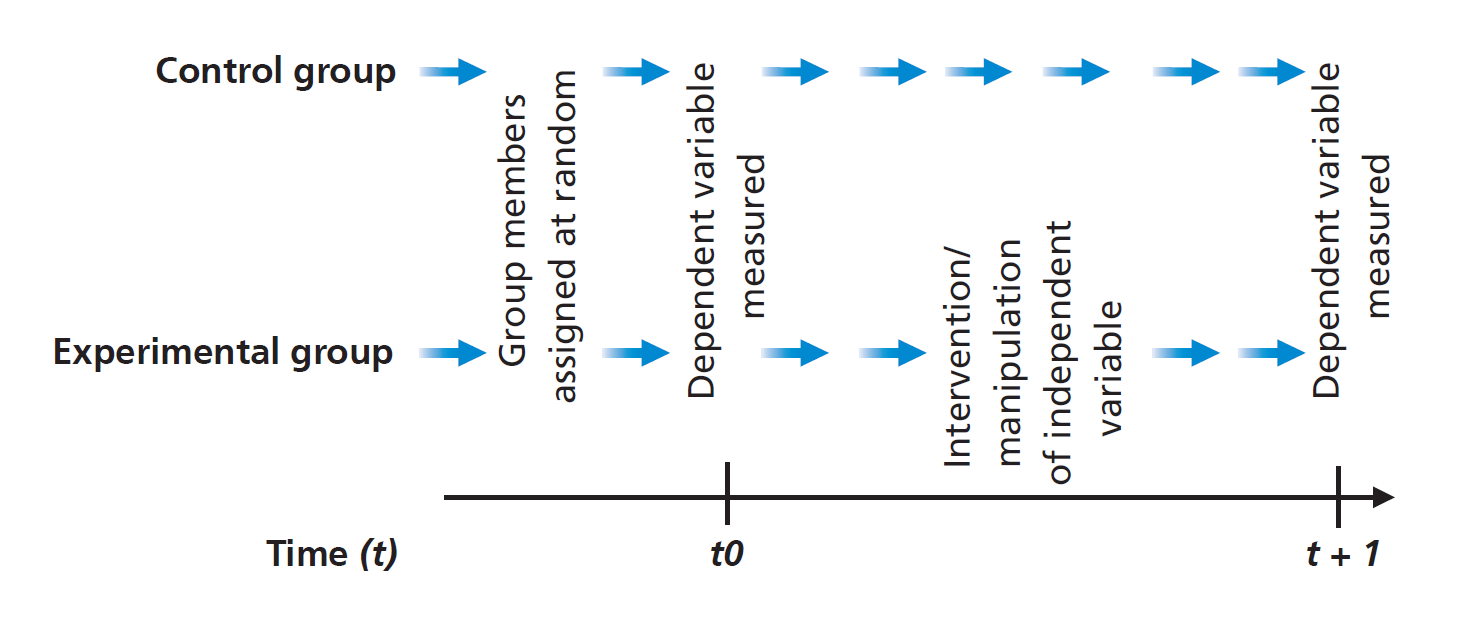 Figure 5.5The three cycles of the Action Research spiral
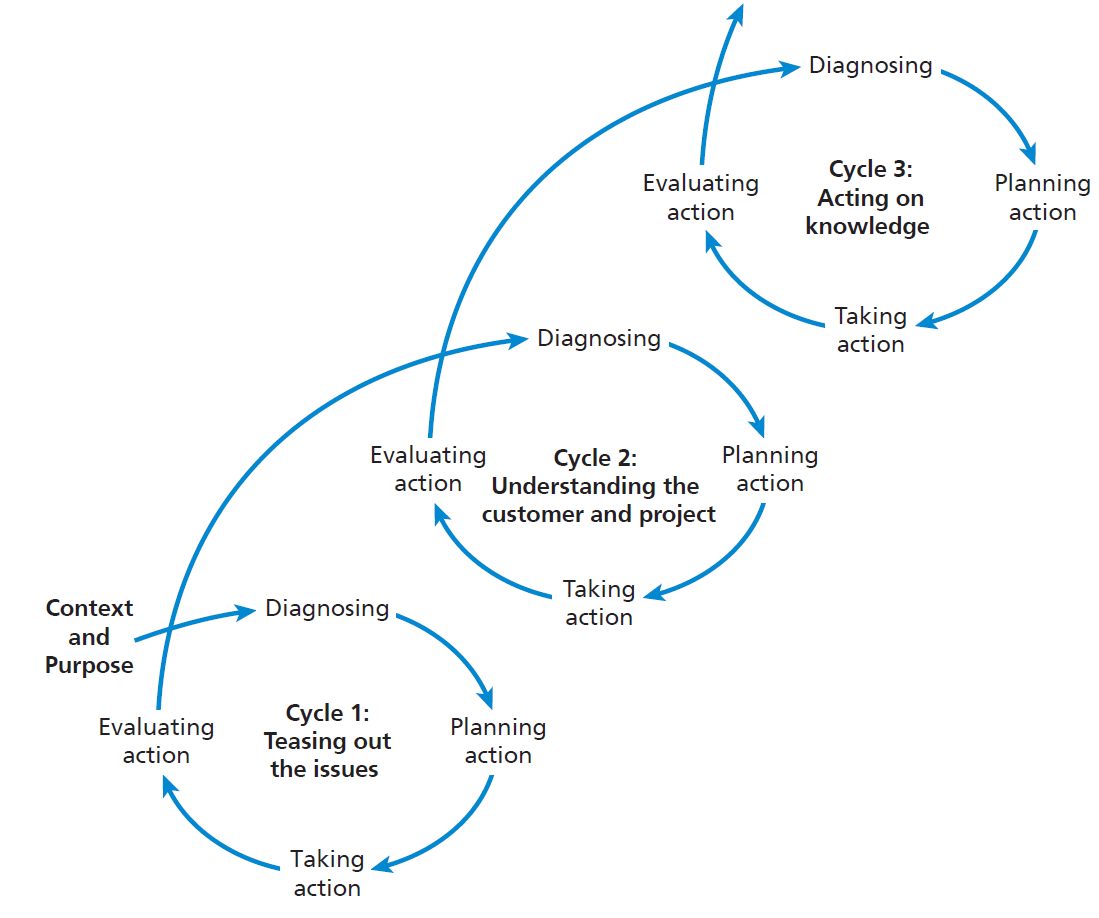 Key elements of Grounded Theory strategy (1 of 2)
early commencement of data collection;
concurrent collection and analysis of data;
developing codes and categories from the data as these are collected and analysed;
use of constant comparison and writing of self-memos to develop conceptualisation and build a theory;
use of theoretical sampling and theoretical saturation aimed at building theory rather than achieving (population) representativeness;
Key elements of Grounded Theory strategy (2 of 2)
use of an abductive approach that seeks to gain insights to create new conceptual possibilities which are then examined;
initial use of literature as a complementary source to the categories and concepts emerging in the data, rather than as the source to categorise these data. Later use to review the place of the grounded theory in relation to existing, published theories;
development of a theory that is grounded in the data.
Table 5.5Threats to reliability
Table 5.6Threats to internal validity
Table 5.7Alternative quality criteria
Source: Developed from Guba and Lincoln 1989; Lincoln and Guba 1985; Lincoln et al. 2011